高中英语  必修第三册 人教版
Part 1　Listening and Speaking & Reading and Thinking

Ⅰ.核心单词
1.　astronaut     n.宇航员;太空人
2.procedure n.　程序;步骤;手续    
3.mental adj.　精神的;思想的    
4.　intelligent     adj.有智慧的;聪明的;有智力的
5.　rocket     n.火箭;火箭弹
6.　gravity     n.重力;引力
7.　frontier     n.边境;国界;边远地区
8.vehicle n.　交通工具;车辆    
9.　universe     n.宇宙;天地万物
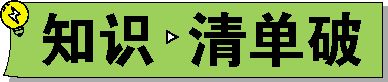 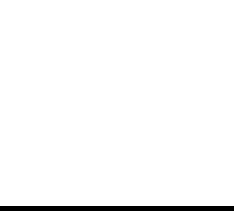 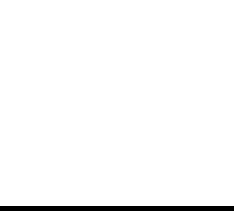 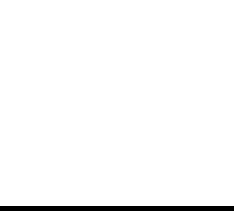 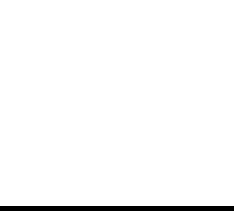 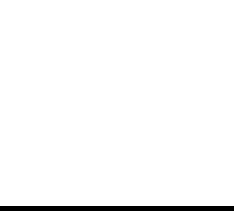 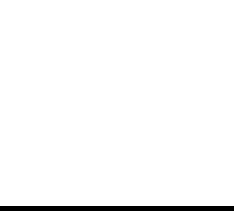 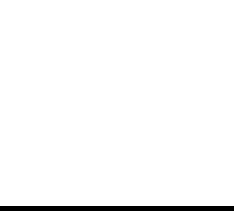 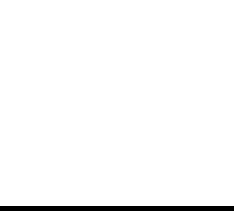 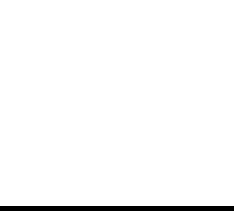 10.　determine     vt.查明;确定;决定→ 　determined     adj.有决心的;意志坚定的
11.　satellite     n.人造卫星;卫星
12.launch vt. & n.　发射;发起;上市    
13.　orbit     n.(环绕地球、太阳等运行的)轨道;势力范围 vt. & vi.沿轨道运行;环绕……运行
14.　giant     adj.巨大的;伟大的 n.巨人;巨兽;伟人
15.　leap     n.跳跃;剧增;剧变 vi. & vt.跳过;跃过
16.mankind n.　人类    
17.　agency     n.(政府的)专门机构;服务机构;代理处
18.transmit vt. & vi.　传输;发送    
19.data n.[pl.] 　资料;数据    
20.　disappointed     adj.失望的;沮丧的
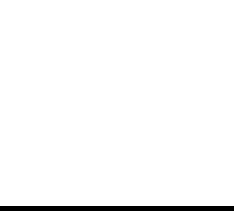 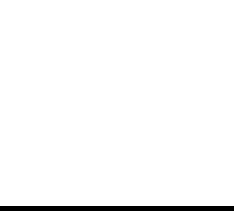 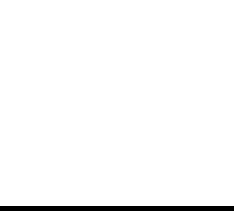 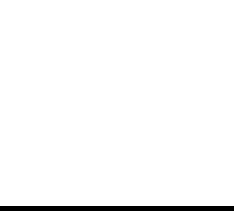 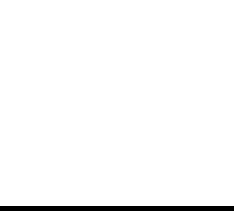 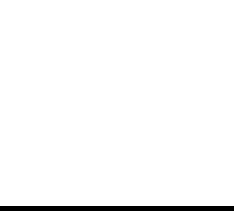 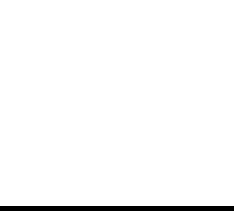 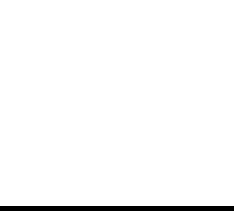 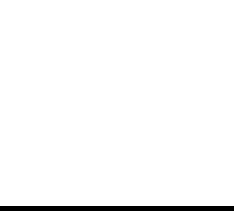 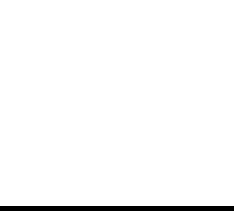 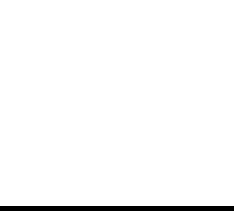 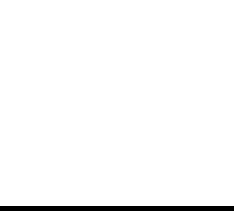 21.　desire     n.渴望;欲望 vt.渴望;期望
22.ongoing adj.　持续存在的;仍在进行的;不断发展的    
23.　independent     adj.独立的;自立的→ 　independently     adv.独立地;自立地
24.spacecraft n.　航天器;宇宙飞船    
25.jade n.　玉;翡翠;玉器    
26.dock vi. & vt.　(两架航天器)对接,(使)……进港;     n.　码头,船坞     
27.　signal     vt. & vi.标志着;标明;发信号n.信号;标志
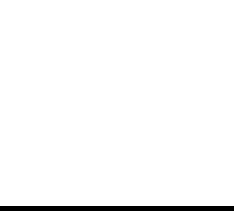 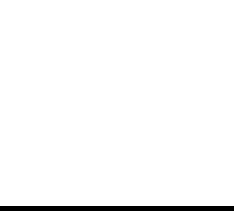 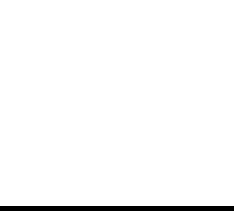 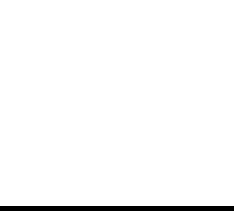 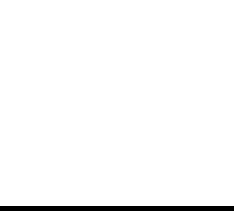 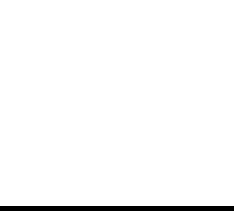 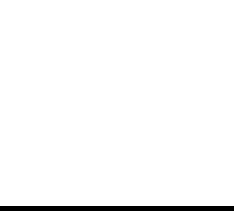 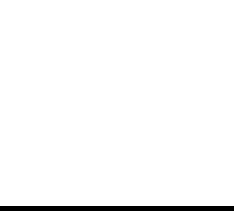 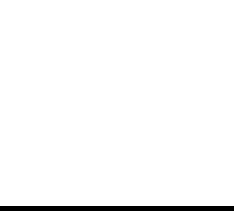 Ⅱ.重点短语
1.　be curious about    对……感到好奇
2.　not only...but also...    不仅……而且……
3.be related to 　与……有联系,与……有关    
4.　pay attention to    注意
5.　in space    在太空
6.first of all 　首先    
7.　focus on    集中(注意力、精力等)于;使聚焦于
8.　in the hope of doing sth.    抱着做某事的希望
9.so as to 　为了;以便    
10.　make great/good progress    取得很大进步
11.at the age of 　在……岁
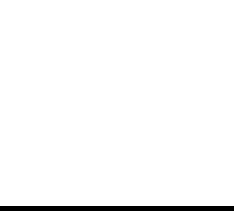 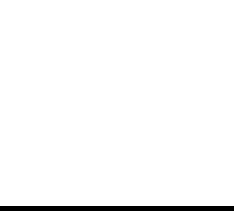 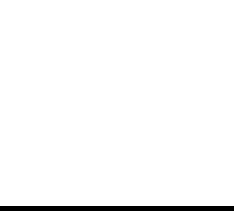 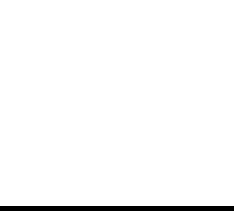 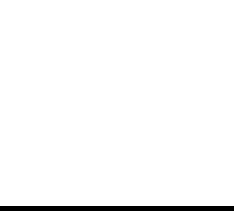 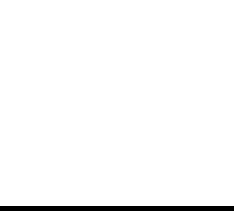 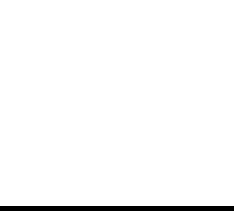 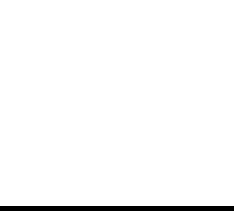 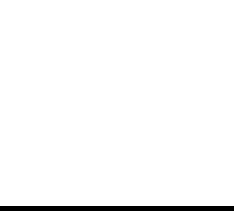 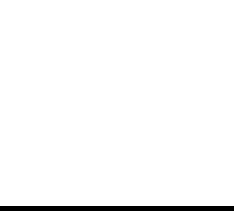 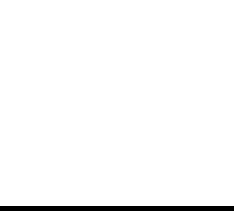 12.　carry on    继续做,坚持干
13.   on board    在宇宙飞船上;在船上;在飞机上
Ⅲ.经典结构
1.经过多次实验,他们成功地制造出了能逃过地球引力的火箭。
After many experiments, they succeeded in 　making     rockets that could escape Earth’s gravity.
2.然而,一些科学家决心帮助人类实现探索太空的梦想。
However, some scientists were determined 　to help     humans realise their dream to explore space.
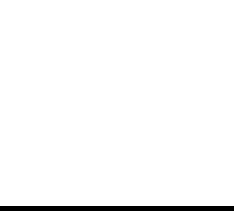 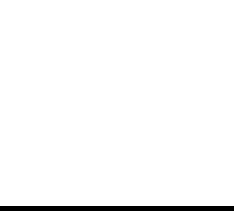 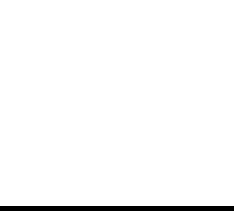 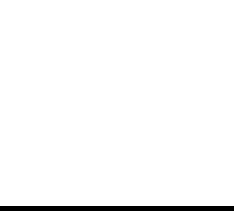 3.……尤里·加加林成为世界上第一个进入太空的人。
...Yuri Gagarin became the first person in the world 　to go into     space.
4.它环绕地球轨道飞行并载着来自不同国家的宇航员,供应了人类在太空中的持续存在。
It orbits Earth and has astronauts from different countries on board, 　providing    a continuous human presence in space.
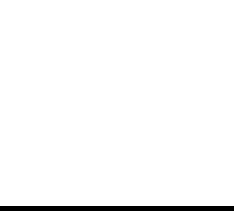 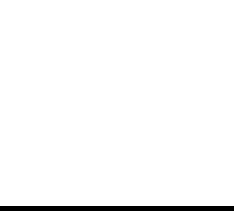 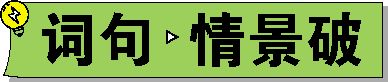 intelligent adj.有智慧的;聪明的;有智力的
 情景导学
①First of all, you must be intelligent enough to get a related college degree.(教材P39)
首先,你必须足够 　聪明    才能获得相关的大学学位。
②Microsoft found an 　intelligent     solution to this problem.
针对这个问题,微软找到了聪明的解决方法。
　   归纳拓展
intelligence n.智力;聪明;情报
intelligently adv.聪明地;有才智地
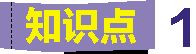 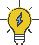 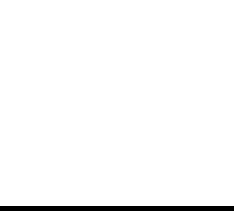 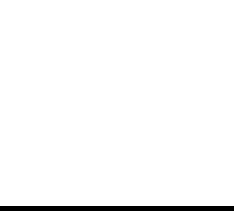 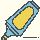 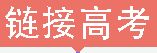 单句填空
1-1 (2018课标全国Ⅱ,阅读理解D, ★★☆ )It’s possible that we all have compro-mised conversational 　intelligence    (intelligent).
解析　句意:有可能是我们大家都缺乏口才。考查词性转换。形容词后应用名词形式。
1-2 (2015安徽,阅读理解C, ★★☆ )This doesn’t mean we are becoming either more or less 　intelligent    (intelligence), but there is no doubt that the way we use memory is changing. 
解析　句意:这并不意味着我们正在或多或少地变聪明,但毫无疑问,我们使用记忆的方式正在改变。考查词性转换。此处应用形容词作表语。
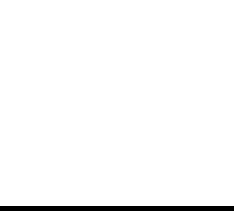 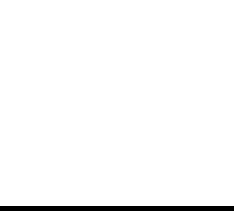 determined adj.有决心的;意志坚定的
 情景导学
①However, some scientists were determined 　to help     humans realise their dream 
to explore space.(教材P40)
然而,一些科学家决心帮助人类实现探索太空的梦想。
②Everyone concerned acted with great courage and determination.
每个相关的人都以巨大的勇气和 　决心    行动了。
　  归纳拓展
be determined to do sth.决心做某事                                determine vt.查明;确定;决定
determine to do sth.决定做某事,决心做某事                  determine on sth.决定某事
determination n.决心;测定;决定
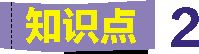 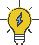 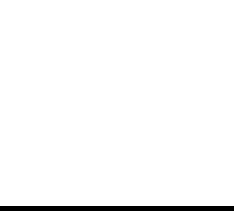 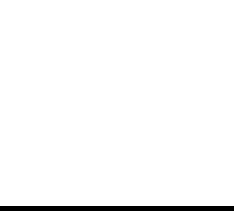 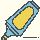 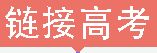 单句填空
2-1 (2018天津,阅读表达, ★★☆ )She was a brave and 　determined  (determine) girl with rich imagination. 
解析　句意:她是一个勇敢而坚定的女孩,有着丰富的想象力。考查形容词。所填词与形容词brave并列,由此可知应该用形容词形式。
2-2 (2018北京,阅读理解A, ★★☆ )Determined 　to be  (be) myself, move forward, free of shame and worldly labels(世俗标签), I can now call myself a “marathon win-ner”.
解析　句意:决心成为我自己,向前迈进,摆脱羞耻和世俗的标签,我现在可以称自己为“马拉松获胜者”。考查非谓语动词。be determined to do sth.决心做某事。故填to be。
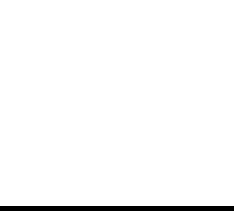 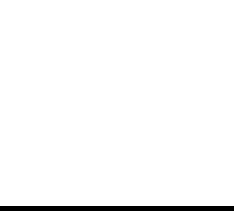 2-3 (2017北京,阅读理解D, ★★☆ )If we are not careful, then, we could face a kind of global chess match against very 　determined    (determine), super intelligent ma-
chines...
解析　句意:如果我们不小心的话,到那时,我们可能会面临一种全球国际象棋比赛,对手是意志非常坚定的超级智能机器……。考查形容词。所填词作定语,修饰machines,故用形容词形式。
2-4 (2015安徽,34, ★★☆ )Where he once felt like giving up, he now has the 　deter-mination    (determine) to push further and keep on going.
解析　句意:在曾经他想要放弃的地方,现在他决心进一步推进并且坚持下去。考查词性转换。所填词作has的宾语,再根据空前面的定冠词可知,此处需要用名词,故填determination。
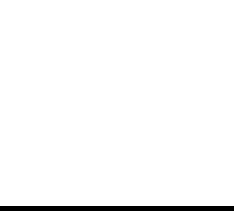 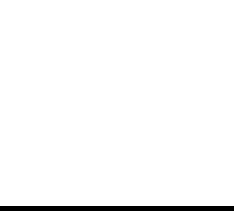 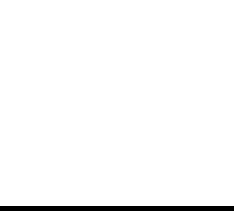 disappointed adj.失望的;沮丧的
 情景导学
①These disasters made everyone sad and disappointed...(教材P41)这些灾难使每个人都感到悲伤和 　失望    ……
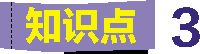 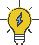 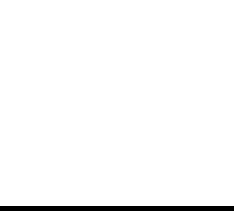 ②The team made a 　disappointing     start.
这个队一开始就让人失望。
　  归纳拓展
disappointing adj.令人失望的
disappointment n.失望;令人失望的人或事
to one’s disappointment令某人失望的是
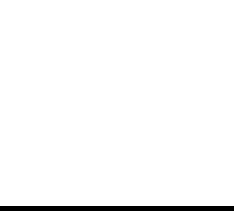 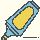 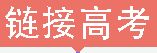 单句填空
3-1 (2018天津,完形填空, ★★☆)Being the coach of the new team, I was excited be-cause I knew we were going to win, but to my 　disappointment    (disappoint) we were defeated.
解析　句意:成为新球队的教练,我很兴奋,因为我知道我们会赢,但令我失望的是我们被打败了。考查词性转换。to one’s disappointment令某人失望的是。
3-2 (★★☆)There’s no reason to be 　disappointed    (disappoint). As a matter of fact, this could be rather amusing.
解析　句意:没有理由失望。实际上,这件事可能会非常有趣。考查词性转换。此处应该用disappoint的形容词形式作表语,根据句意可知填disappointed,意为“感到失望的”。disappointing虽然也是形容词,但意为“令人感到失望的”,不符合句意。
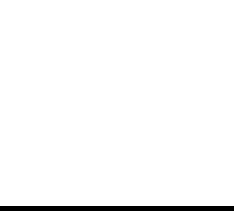 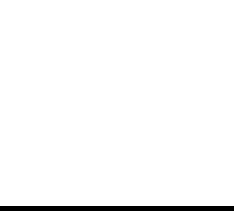 desire n.渴望;欲望vt.渴望;期望
 情景导学
①...but the 　desire     to explore the universe never died.(教材P41)……但探索宇宙的欲望从未消逝。
②His desire 　for     money led to his destruction.
他对钱的欲望导致了他的毁灭。
  归纳拓展
desire (sb.) to do sth.期望(某人)做某事
the desire for对……的渴望/欲望
the desire to do sth.做某事的欲望
satisfy one’s desire满足某人的欲望
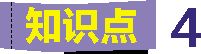 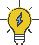 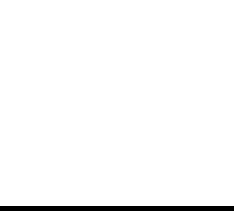 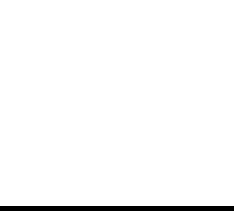 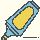 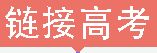 单句填空
4-1 (2019课标全国Ⅲ,阅读理解C, ★★☆ )Publishers already in business, people who were owners of successful papers, had little desire 　to change    (change) the tradi-tion.
解析　考查非谓语动词。desire后接不定式作定语,the desire to do sth.意为“做某事的欲望”。
4-2 (2019课标全国Ⅱ,七选五, ★★☆)First, you need to evaluate yourself, your val-ues, your strengths, your weaknesses, your achievements, your 　desires    (desire), etc.
解析　句意:首先,你需要评估你自己,你的价值观、你的优点、你的弱点、你的成就、你的欲望,等等。由与设空处并列的其他成分可知,此处需要用复数形式。
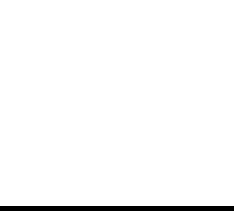 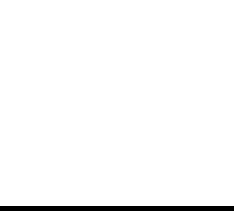 independently adv.独立地;自立地
 情景导学
①China became the third country in the world to independently send humans into space in 2003...(教材P41)
2003年,中国成为世界上第三个 　独立地    将人类送入太空的国家……
②I tried to teach my kids the importance of 　independence    .
我努力教给我的孩子们独立的重要性。
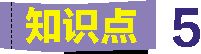 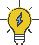 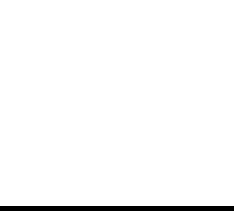 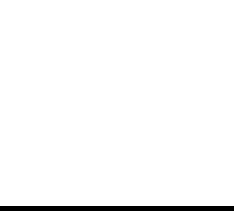 归纳拓展
independence n.独立;自主
independent adj.独立的;自主的
be independent of独立于……;与……无关
dependent adj.依靠的;依赖的
be dependent on/upon依靠……;依赖……
depend v.决定于;依靠
depend on/upon依靠;取决于
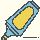 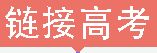 单句填空
5-1 (2019课标全国Ⅰ,阅读理解A, ★★☆ )The deadlines and what you need to apply depend 　on/upon     the program. 
解析　句意:最后期限和你需要申请什么取决于课程。考查介词。depend on/upon取决于。
5-2 (2018课标全国Ⅲ,阅读理解B, ★★☆ )But soon, the gold that Dawson depended 　on/upon     had all been found. 
解析　句意:但很快,道森所依赖的黄金都被找到了。考查介词。depend on/upon依靠;依赖。
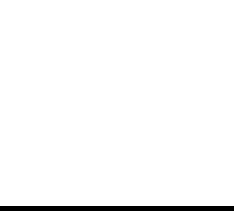 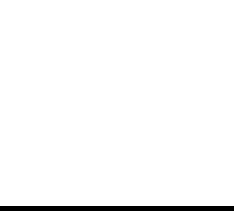 5-3 (2018江苏,阅读理解D, ★★☆ )Children as young as ten are becoming 　depen-dent    (depend) on social media for their sense of self-worth, a major study warned. 
解析　句意:一项重要的研究警告说,十岁大的儿童正变得依赖社交媒体来获得自我价值感。考查词性转换。设空处应用形容词作表语。
5-4 (2018课标全国Ⅱ,阅读理解B, ★★☆ )Frozen bananas will last several weeks, 
    depending    (depend) on their ripeness and the temperature of the freezer.
解析　句意:冷冻香蕉能存放几个星期,这取决于它们的成熟度和冰箱的温度。考查非谓语动词。设空处前面已经有谓语动词,所以此处需要用非谓语动词,depend与前面的句子之间是主动关系,因此此处用现在分词。
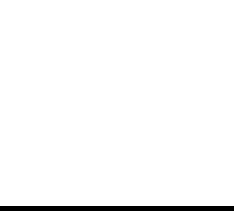 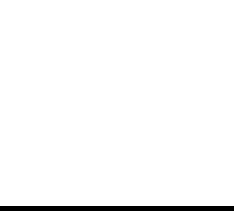 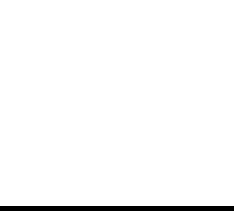 in the hope of doing sth.抱着做某事的希望
 情景导学
①Mankind is exploring space in the 　hope     of finding out more about the universe.(教材P41)
人类正在探索太空,希望能更多地了解宇宙。
②The doctor said the old man’s condition was hopeless.
医生说这位老人的病是 　无望的    。
③I am 　hopeful     that we shall win.
我满怀希望我们会赢。
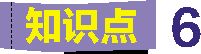 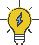 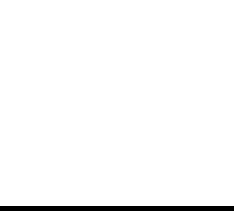 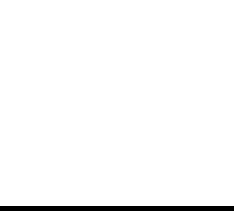 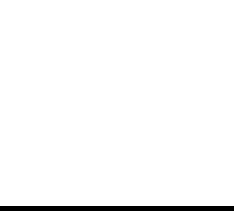 归纳拓展
hope n.希望 v.希望
hope to do sth.希望做某事
hopeful adj.有希望的;满怀希望
hopefully adv.有希望地
hopeless adj.无望的;极差的
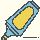 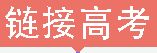 单句填空
6-1 (2019课标全国Ⅰ,阅读理解C, ★★☆ )The team hopes 　to make  (make) it to market in the near future. 
解析　考查非谓语动词。hope to do sth.希望做某事。
6-2 (2018江苏,31, ★★★) 　Hopefully (hope) in 2025 we will no longer be e-mail-ing each other, for we will have developed more convenient electronic communication tools by then.
解析　句意:在2025年我们有望不再互相发电子邮件了,因为到那时我们就已经开发出更便捷的电子交流工具了。考查词性转换。所填词修饰其后的整个分句,因此应该用副词作状语。
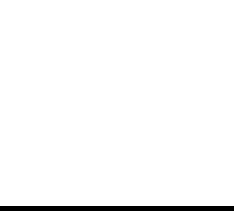 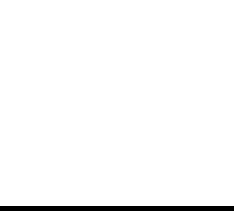 6-3 (2018北京,完形填空,★★☆ )After hours in the cold and wet, he reached inside and pulled the wallet out 　hoping    (hope) to find some ID so he could contact(联系)the driver...
解析　句意:在寒冷潮湿的天气里待了几个小时后,他伸进手去掏出钱包,希望能找到一些身份证明,以便能联系到司机……。考查非谓语动词。he与hope是主动关系,故此处应该用现在分词作状语。
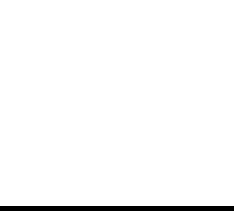